SHITO RYU KARATE DO KLUB SOKOLOVAC
1. NATJECANJE
1. natjecanje bilo je u Varaždinu pod nazivom:  
1. SHITO RYU KUP VARAŽDIN
Nažalost, nisu sudjelovali svi članovi kluba jer nisu bili spremni ni psihički ni fizički.
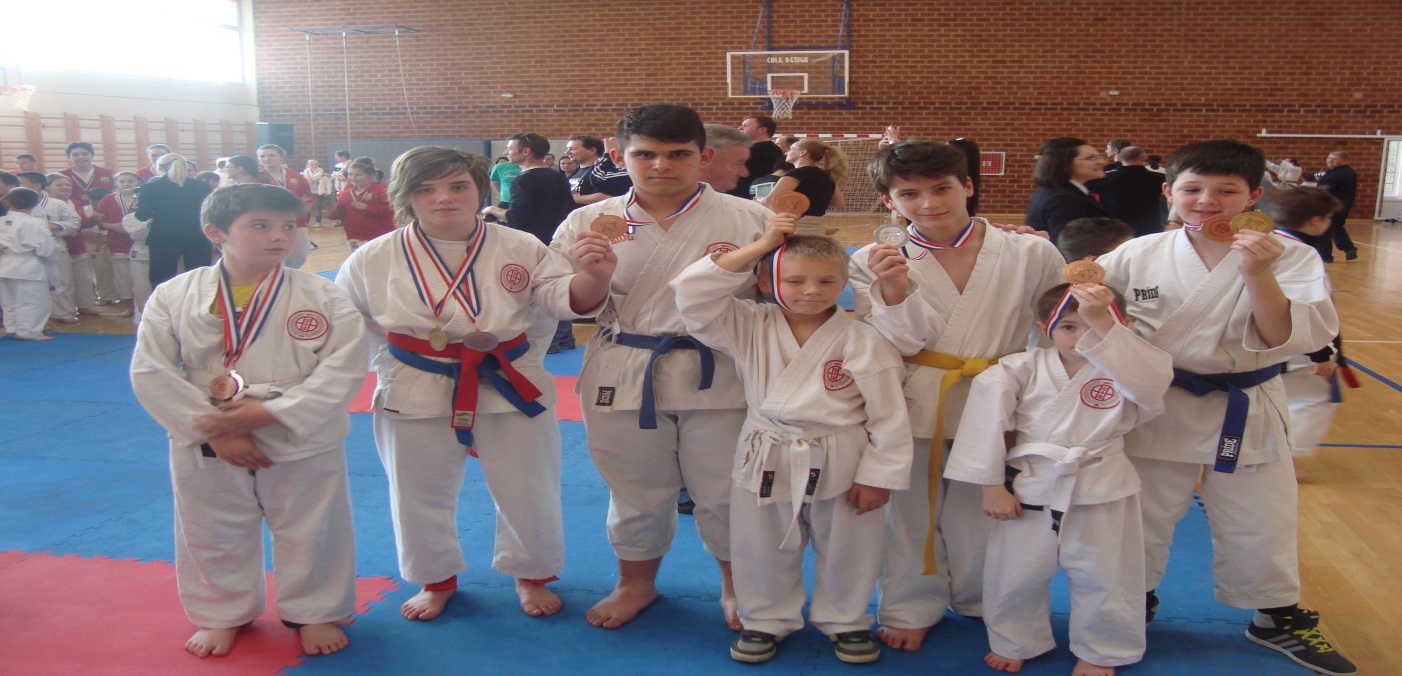 Oni članovi koji su išli na natjecanje osvojili su i pokoju medalju.
Ime i prezime :                            Borbe  
                                
- Maja Baričević                           zlato i bronca                                        
- Neven Bojanić                            bronca                                     
- Boris Zeko                                   srebro i bronca                        
-David Zeko                                   srebro                                                      
- Dario Doboj                                bronca                                   
-Ivan Matijašić                               bronca
Osim natjecanja imamo i naporne treninge koji nam pomažu da budemo čim bolji.
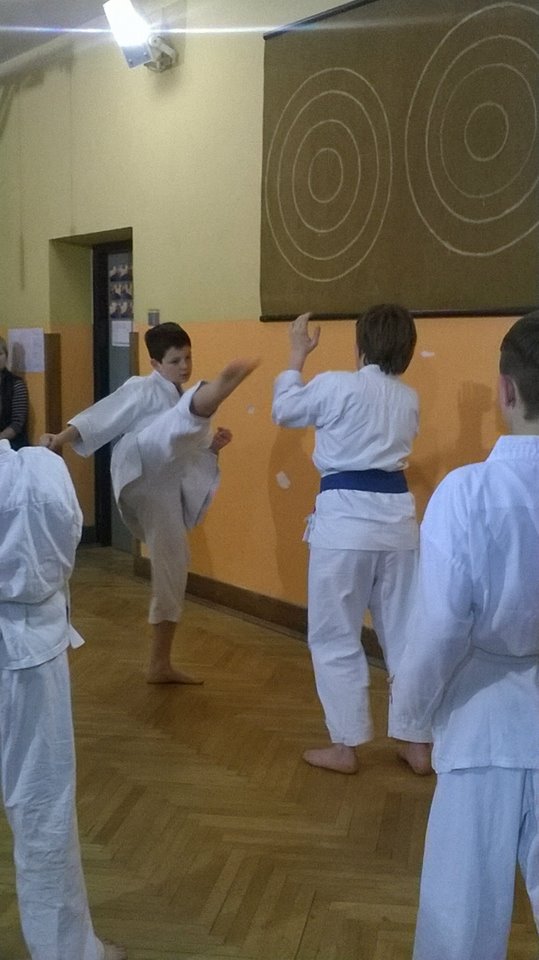 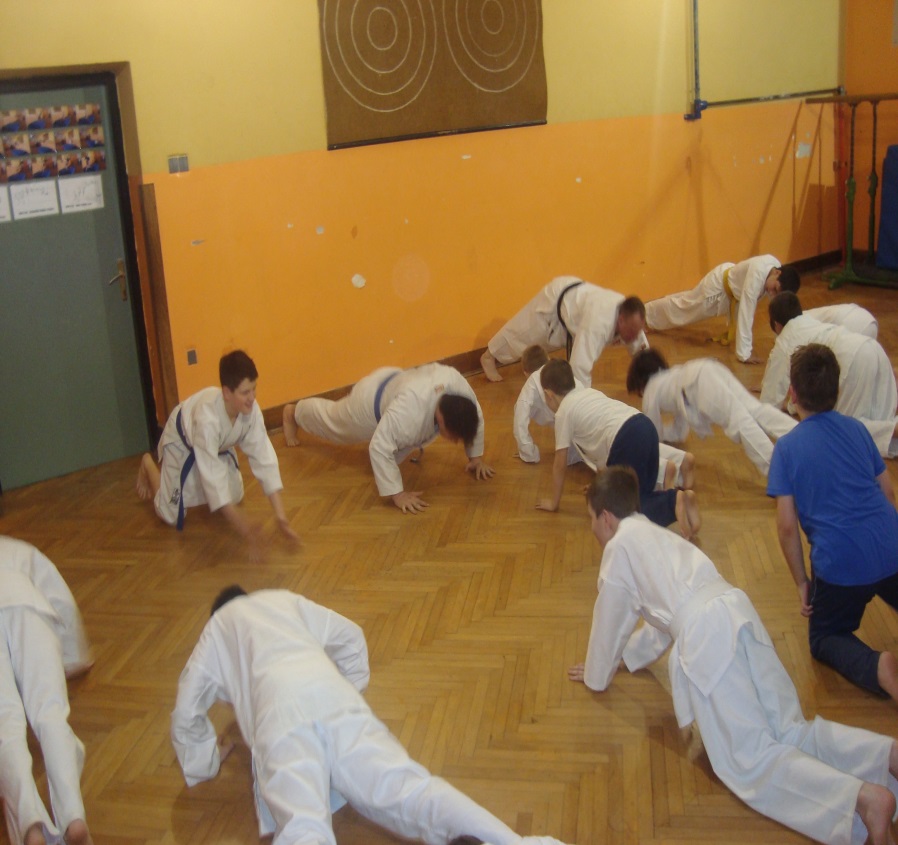 Naš Sensei (trener) jako voli raditi s nama, puno nam pomaže i uči nas samoobrani i stilu Shito ryu-a
DOMO ARIGATO SENSEI! (PUNO HVALA, TRENERU!)
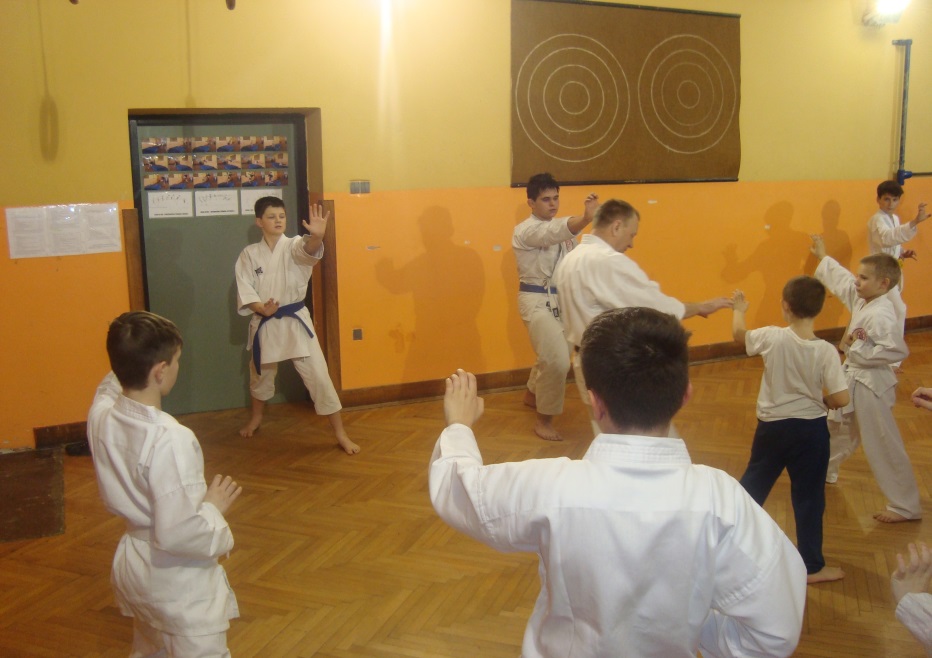 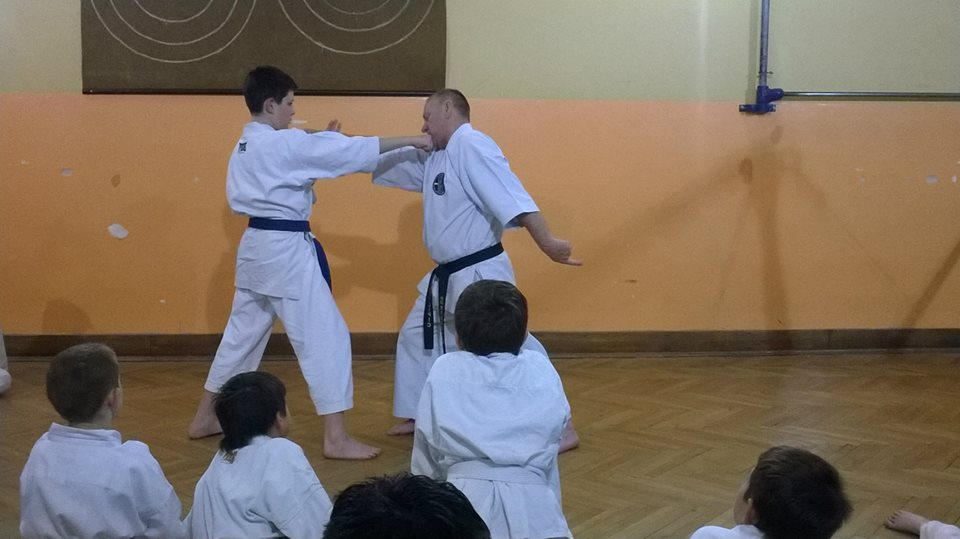 2. NATJECANJE
Održalo se je i drugo natjecanje u Sv. Đurđu.
Nažalost, ni tamo nisu sudjelovali svi članovi.
Oni koji su išli kažu da su bili jako zadovoljni.
MEDALJE IZ SV.ĐURĐA
Ime i prezime:                                                                  Borbe                                     Kate
-Maja Baričević                                                                  zlato                                       srebro
-Neven Bojanić                                                                  bronca                                   bronca
- Boris Zeko                                                                       srebro                                    bronca
- Dario Doboj                                                                    bronca                                   bronca
-Ivan Lukan                                                                        bronca                                  srebro
Antun Golubić                                                                 bronca                                  bronca
Ivan Matijašić                                                                   zlato                                      bronca
-Karlo Huzjak                                                                    bronca                                      /
-Mateo Korša                                                                    bronca                                  srebro
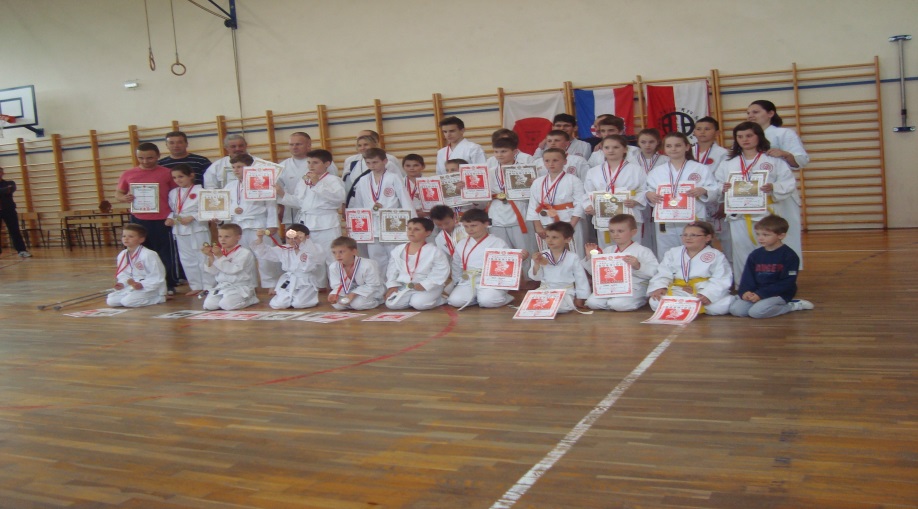 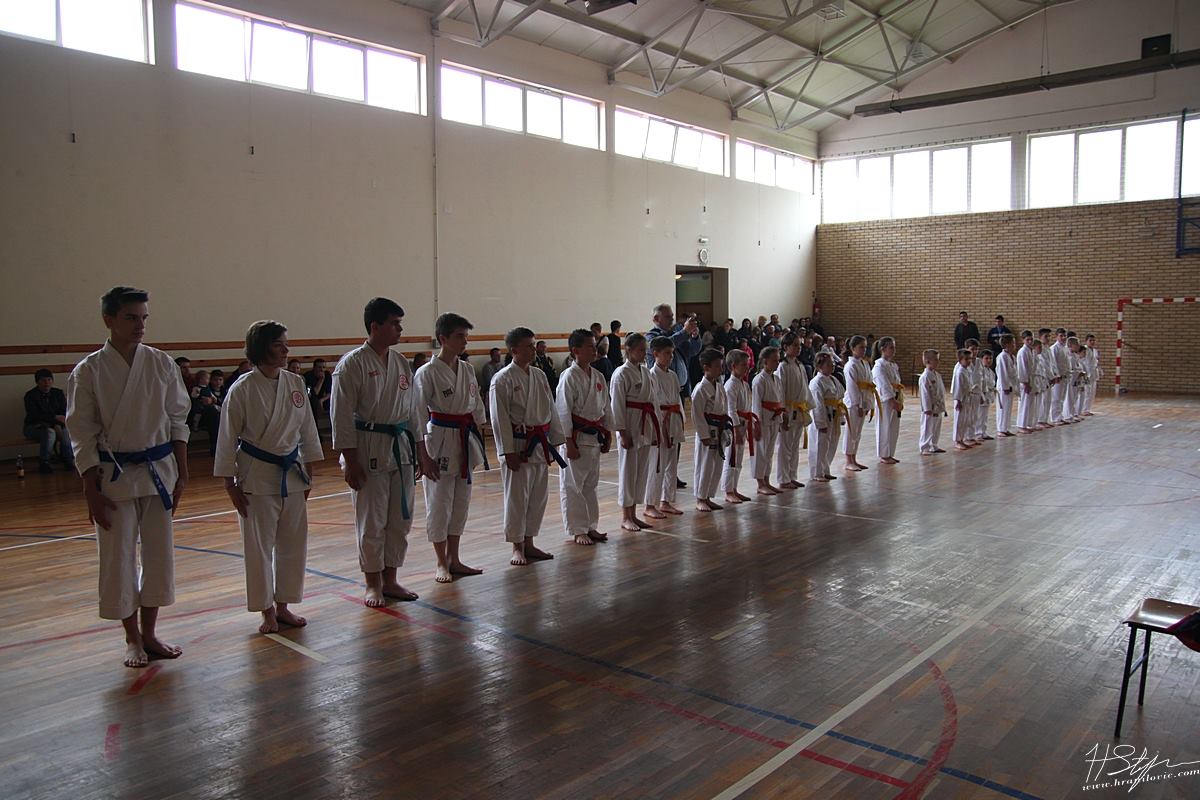 Bili smo i na 
SHYTO RYU KUPU PRIJATELJSTVA RASINJA. 
Naši članovi su se jako poboljšali!
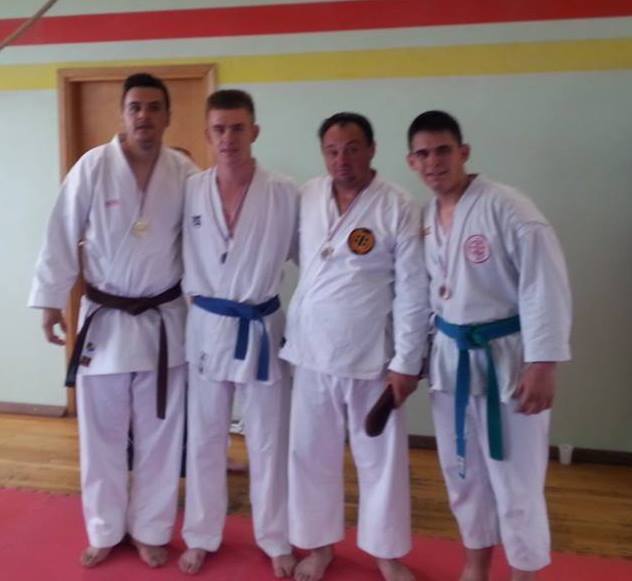 MEDALJE IZ RASINJE
Ime i prezime :                     Borbe                                            Kate

-Maja Baričević                    zlato (muska kategorija)                      bronca
-Neven Bojanić                  bronca (teška kategorija 29.god.)         bronca
-Boris Zeko                         bronca                                           bronca
-Dario Doboj                      bronca                                           bronca
-Karlo Huzjak                     bronca                                           bronca
-Mihael Mrzlečki               bronca                                            bronca
-Ivan Geci                           bronca                                            bronca
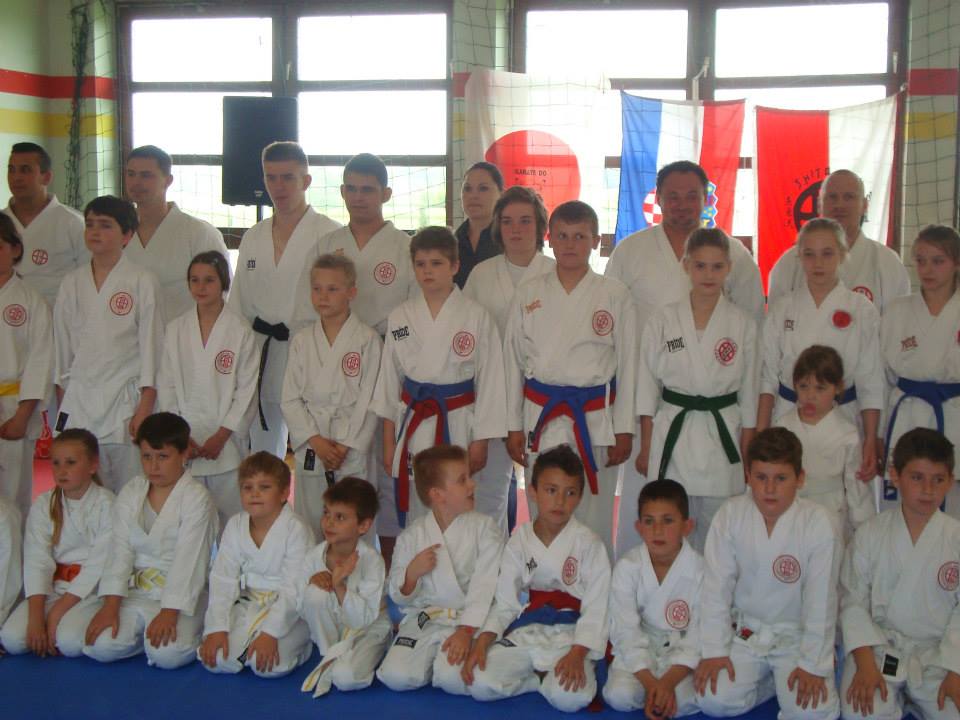 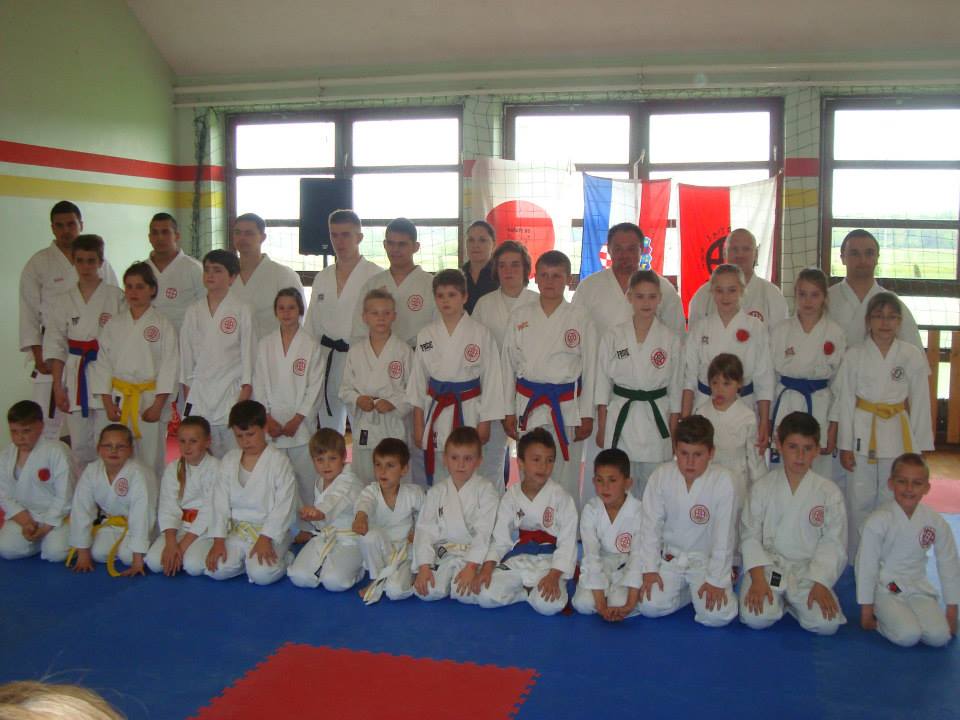 IZRADILI:                     MAJA BARIČEVIĆ                                           I                                       NEVEN BOJANIĆ